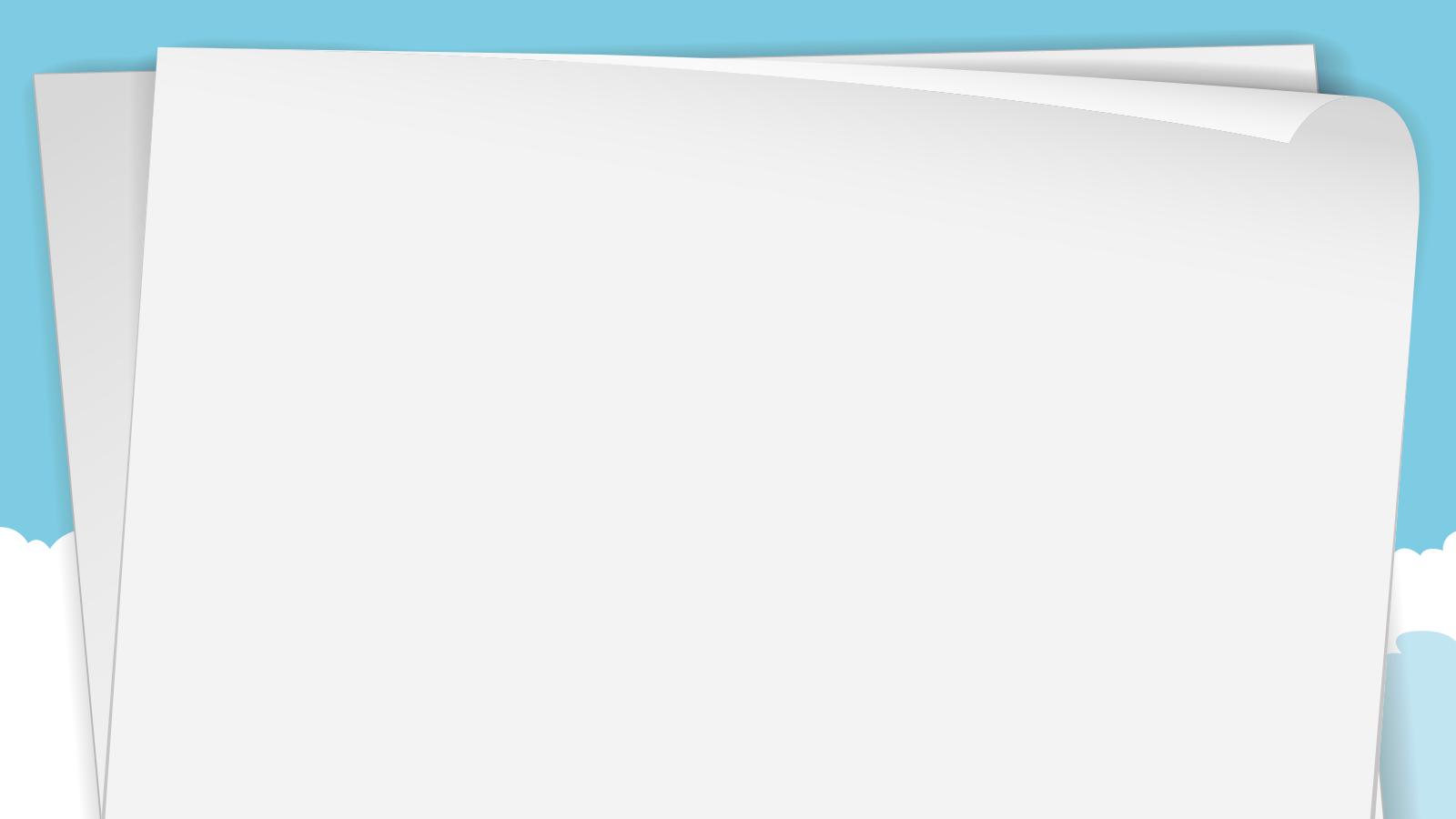 02
Toán
Bài 1: Các số 0,1,2,3,4,5 (tiết 3)
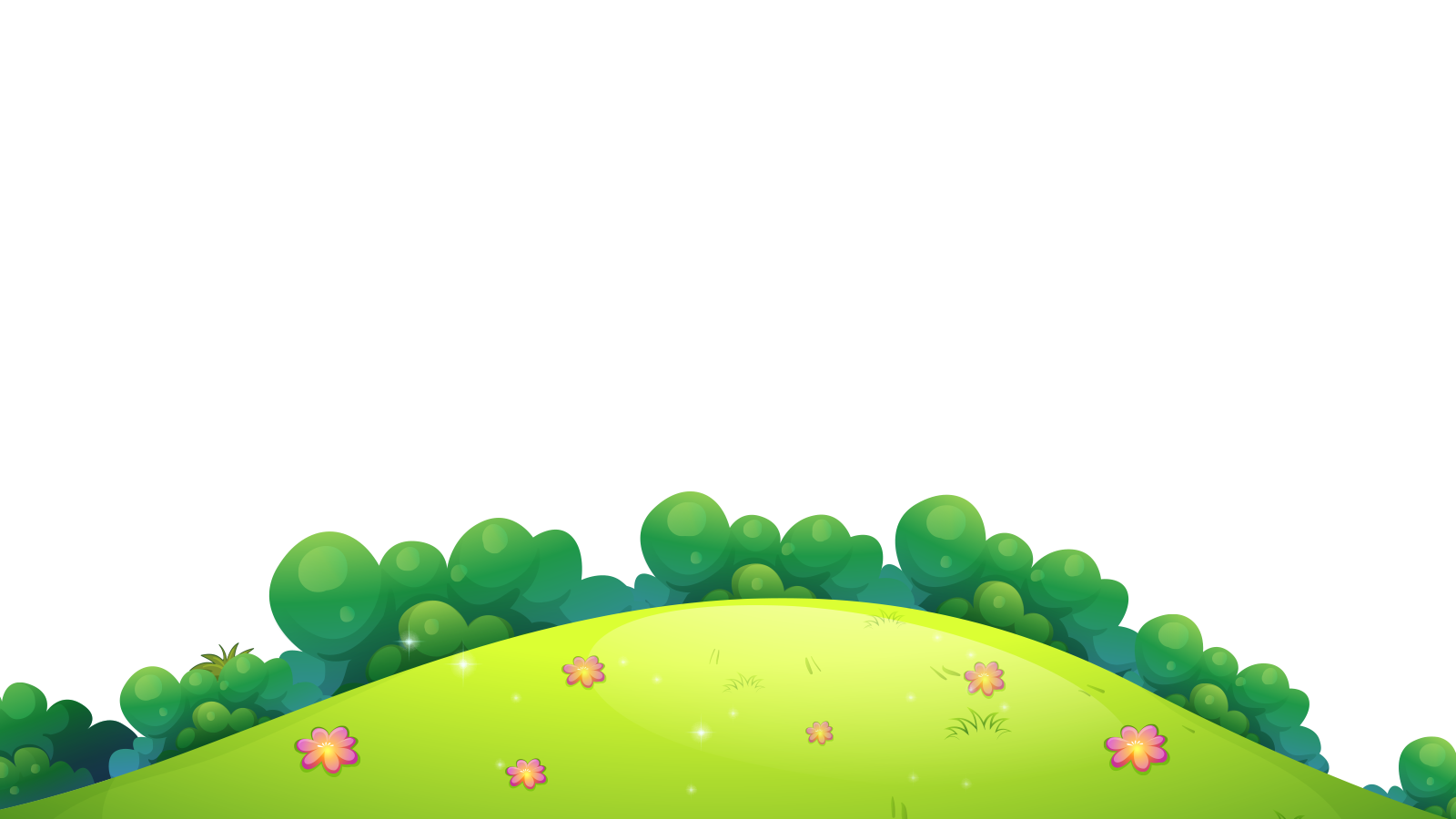 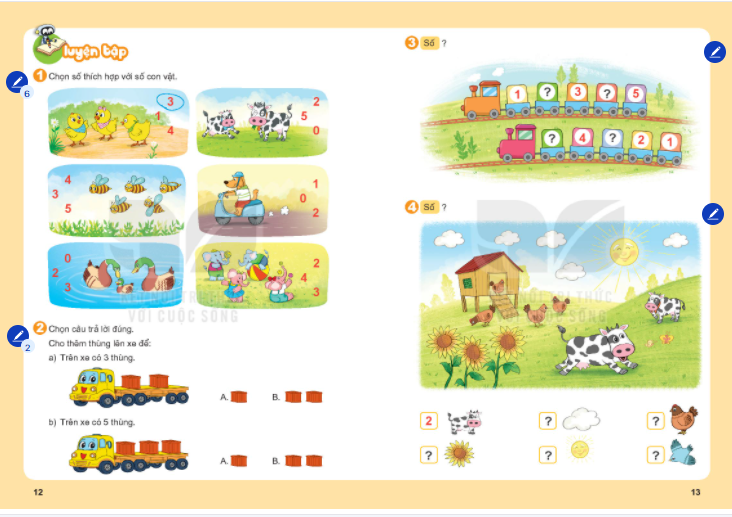 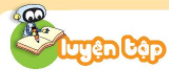 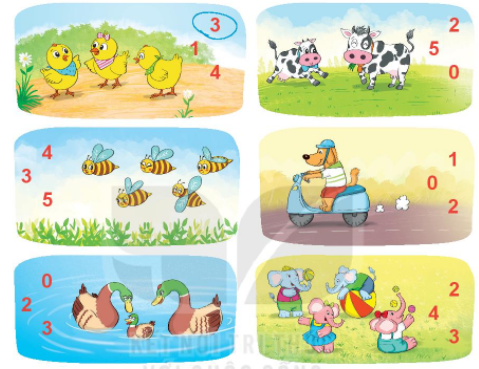 1
Chọn số thích hợp với số con vật?
a) Trên xe có 3 thùng:
2
Chọn câu trả lời đúng. Cho thêm thùng lên xe để:
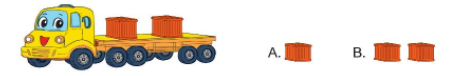 b) Trên xe có 5 thùng:
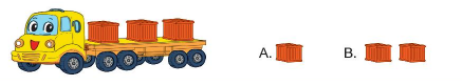 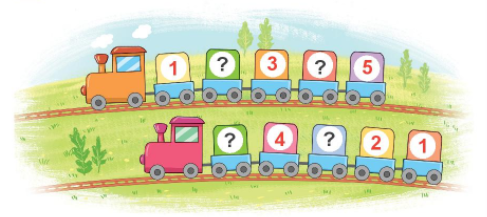 3
Số ?
2
4
3
5
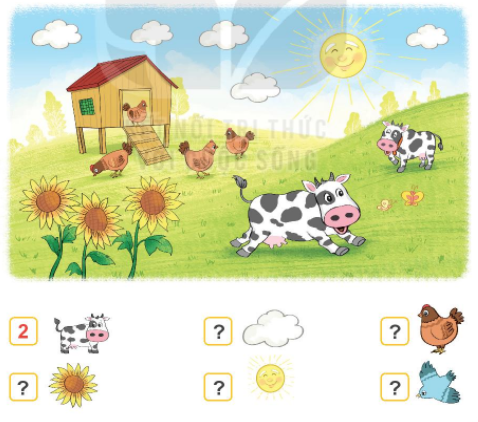 4
Số ?
5
4
3
1
0
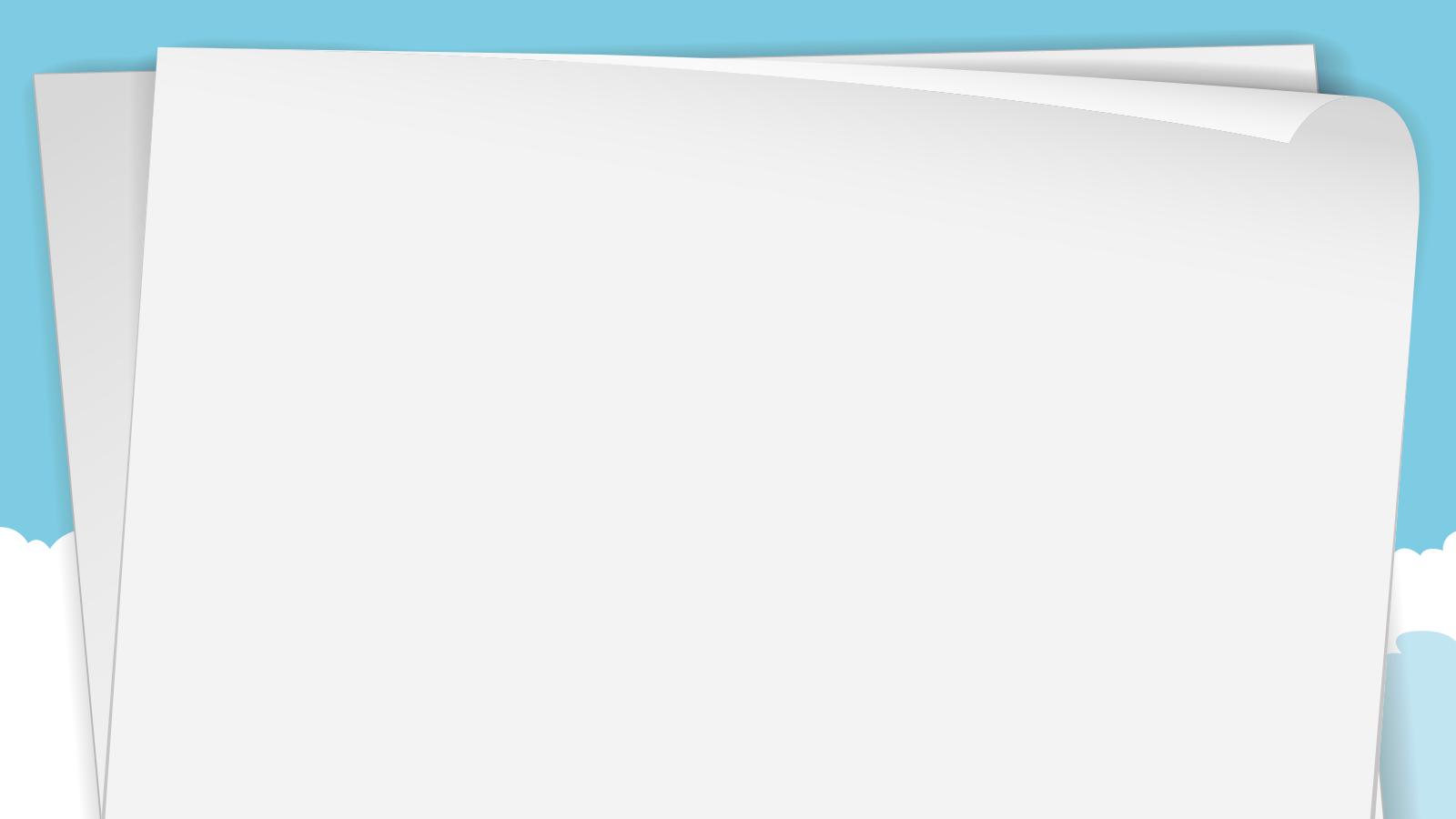 Tạm biệt và 
 hẹn gặp lại các con
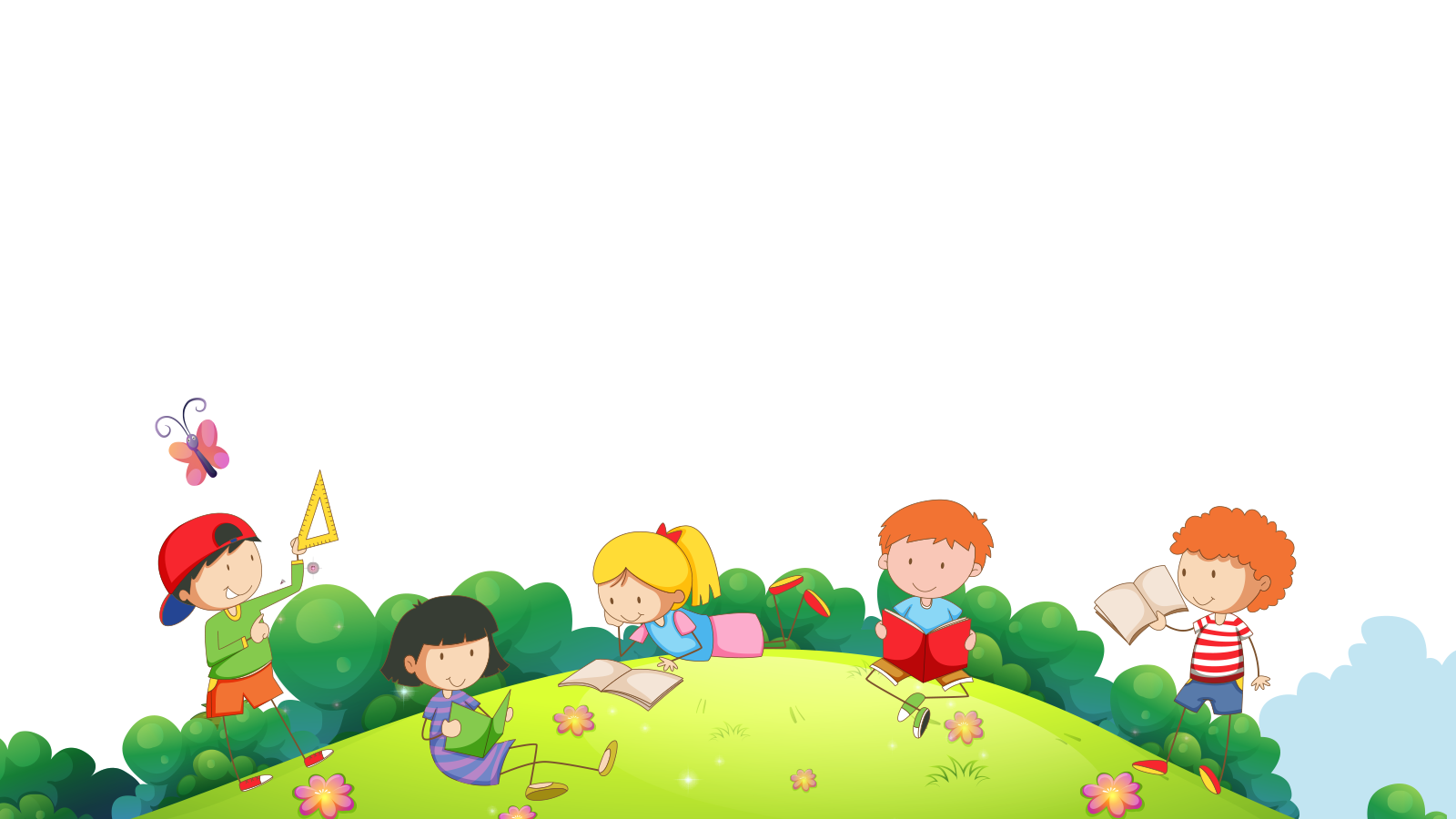